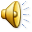 Brief about 
Our class
 & 
Trinity Syllabus
Objectives
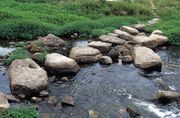 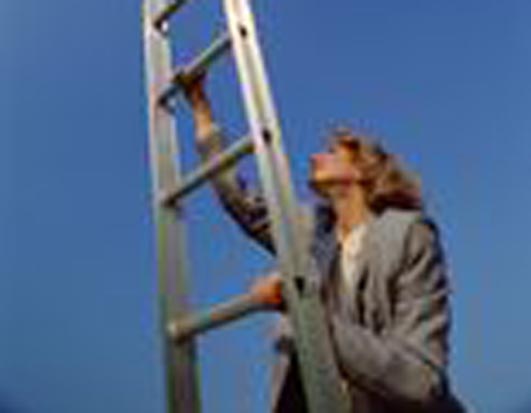 We build individual Competency at every age. 
We ensure we prepare and the young learners perform.
Professional Courses from TCL
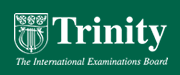 Trinity College, London (TCL) is the world’s oldest external examination board in the field of Personal Communication.
Launched in 1877, operating in more than 60 countries
Certificates from TCL are recognized all over the world
It is in tandem with Common European Framework Reference (CEFR)
Professional Courses from TCL
Age specific exams and subject
Assess their listening and speaking skills
Assess what they know
Grades provides continuous measure of linguistic competence for beginners to masters
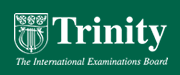 Proposed Courses – Syllabus
GESE
(Graded examinations in spoken English) 
Basic Course covering Grammar & informal presentations
12 grades
1to 3: Initial level 
4to 6: Elementary level
7to 9: Intermediate level
10 to 12: Advance level
Proposed Courses – Syllabus
Speech & Drama 
Initial + 8 grades + Professional certificate 

-Elocution skills for poems, passages from stories, improvisations and mimes
-Literature based
Proposed Courses – Syllabus
Communication Skills 
Initial + 8 grades + Professional certificate 

Formal presentations & impromptu group discussions
Sharpens persuasion skills
Tests listening skills
Proposed Courses – Syllabus
Performing text
Initial + 8 grades + Professional certificate 

Encourages your own written work
Effective recitation of poems and story narration
Reading effectively
Editing of texts to suit the mood
MYTHS about classes and exams
A stressful and negative experience. 
Designed to trick.
Endured not enjoyed.
Imposed without candidates choice. 
Of any value only if lots of candidates fail.
Endorsement  of vocabulary and flowery language.
Lots of homework.
Children only play.
OUR PHILOSOPHY
CAN rather than CAN’T.

REWARD rather than PENALISE.

ACHIEVEMENT rather than FAILURE.

EMPOWERMENT rather than  CONTROL.
Benefits
Awareness of non-verbal communication
Understanding the basics
Enacting skits and stories for checking body language, poise & posture
Presentations to be made for ensuring effective eye contact
Benefits
Improved vocabulary & effective communication
Speaking in public, confidently & eloquently
Global recognition for the Trinity Certification
Trinity certification adds to your career profile.
Upper edge as you are proficient in communication skills
Benefits
Motivating & confidence building. 
Promote real language use.
Encourage genuine interaction in the classroom.
Development of real life skills
Provide learners with an internationally valid assessment of their English Skills.